SPECIAL LICENSE PLATES
Interim Joint Committee on Transportation
October 17, 2023

Godwin Onodu, MPA
Director, Division of Motor Vehicle Licensing
Applying for a New Special License Plate

Nonprofits are eligible for special license plates.

Applications are reviewed by the Special License Plate Committee. 

Nonprofits must submit plate designs at least 10 business days before the scheduled meeting.
Applying for a New Special License Plate

The Special License Plate Committee will hold an application if the Legislature is considering the same or a similar plate. 

Once the Committee approves an application, the organization is invoiced for the cost of programming and production.

Organizations are notified if the number of current registrations falls below 500. Two consecutive years below 500 registrations will cause the plate to be discontinued.
Applying for a New Special License Plate

Organizations may apply for a plate redesign after three years.

Donations will be remitted to the nonprofit.
Funds must be deposited into a separate account.
Military Heritage
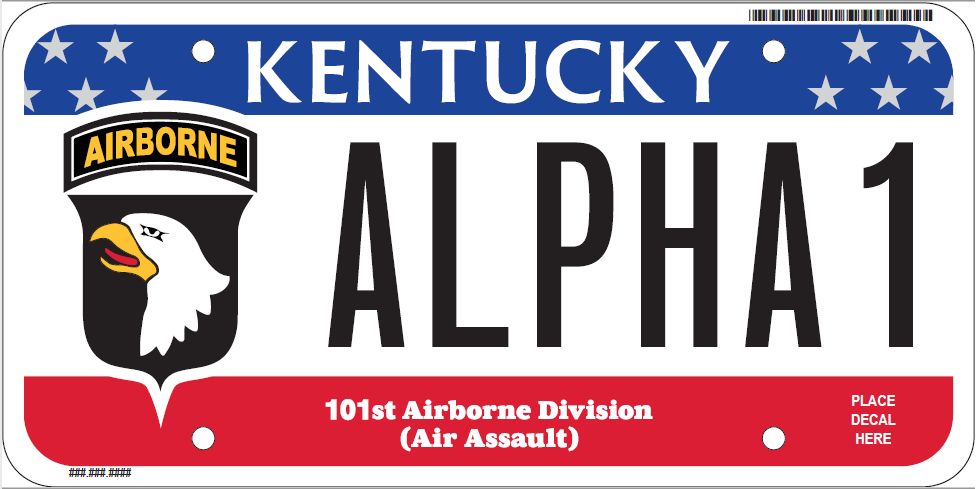 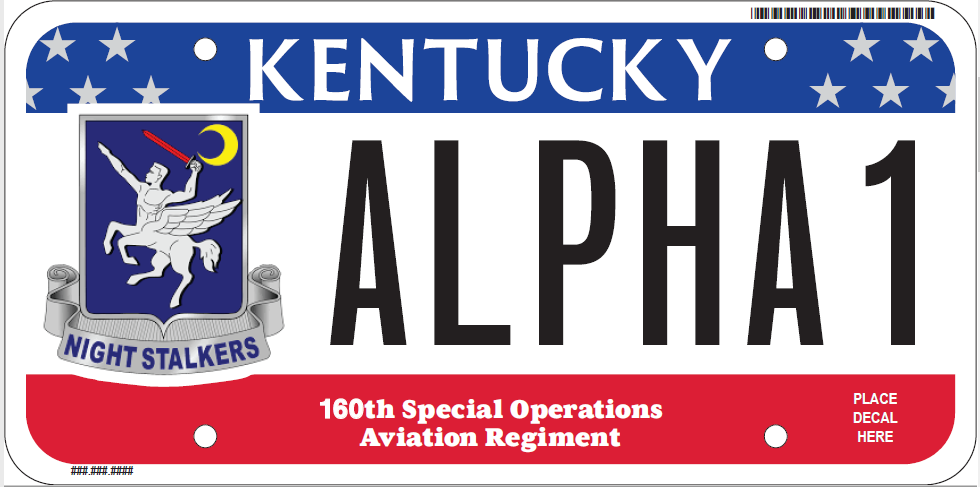 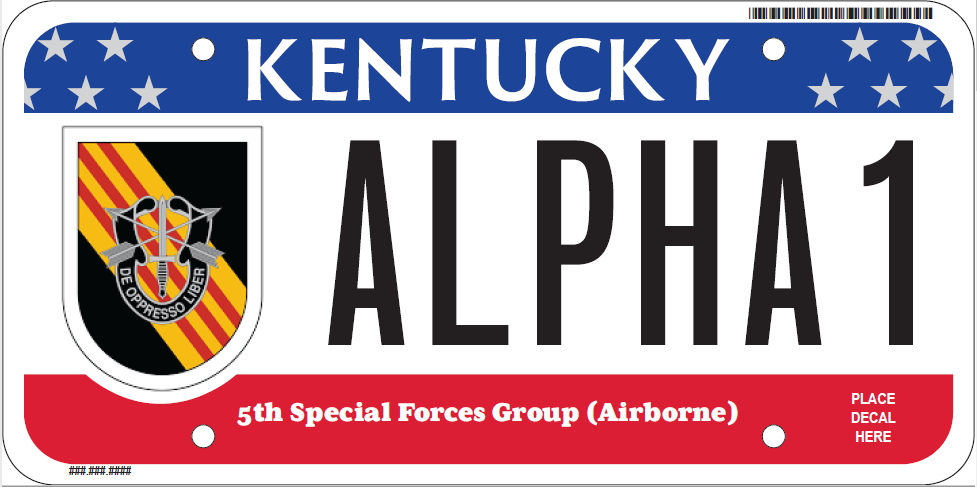 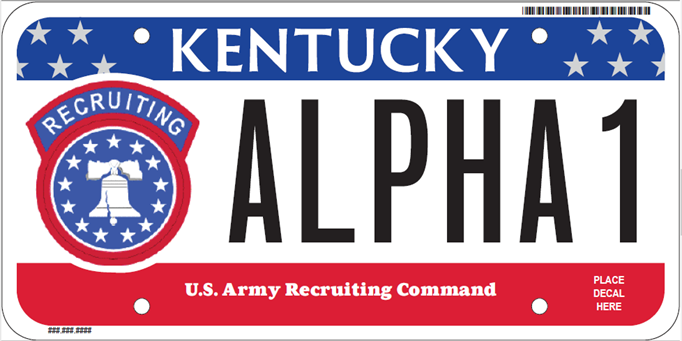 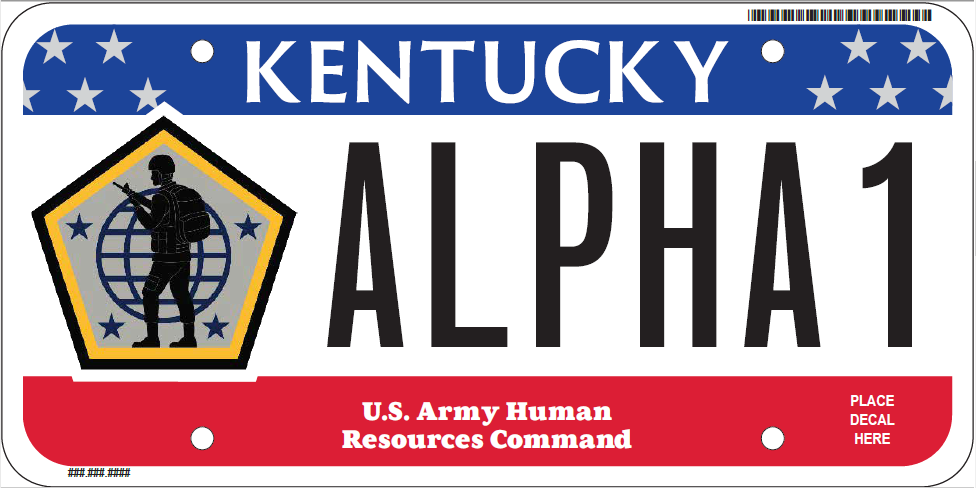 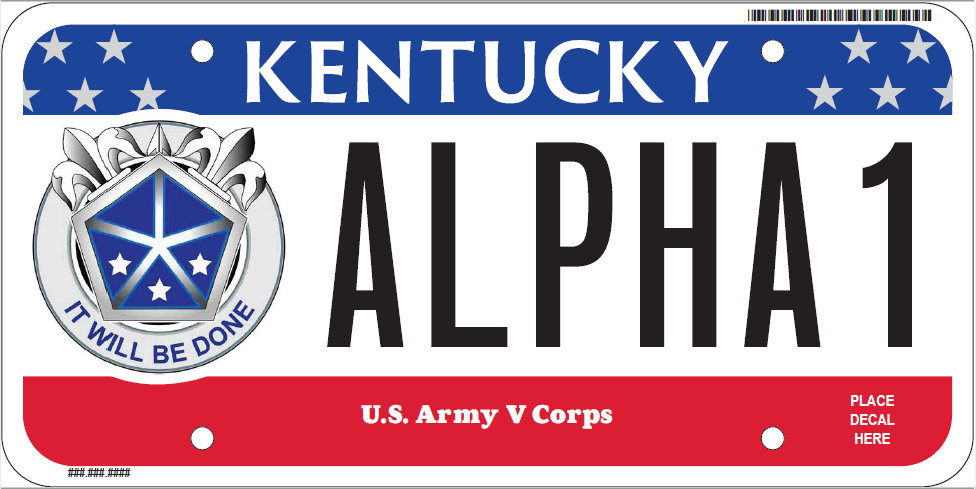 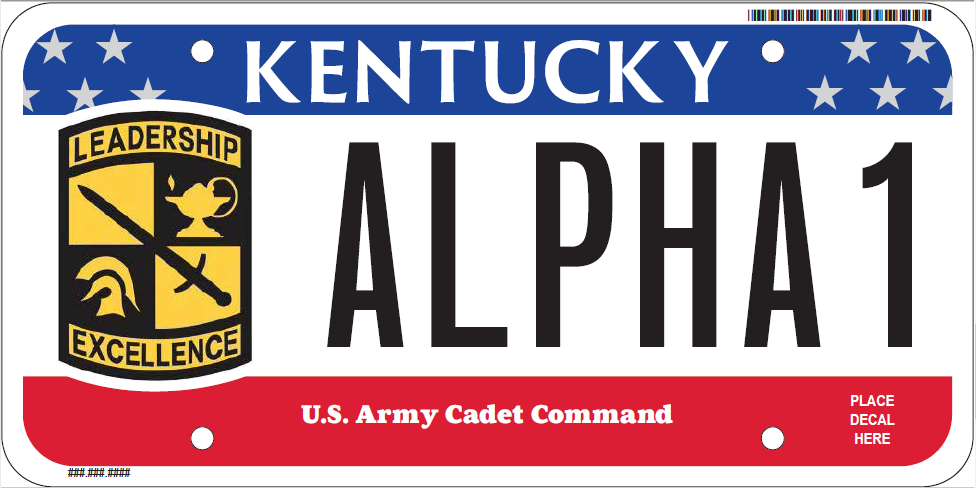 Health Related
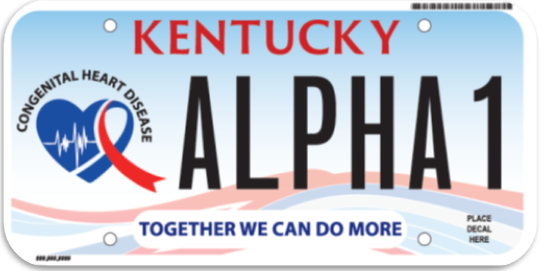 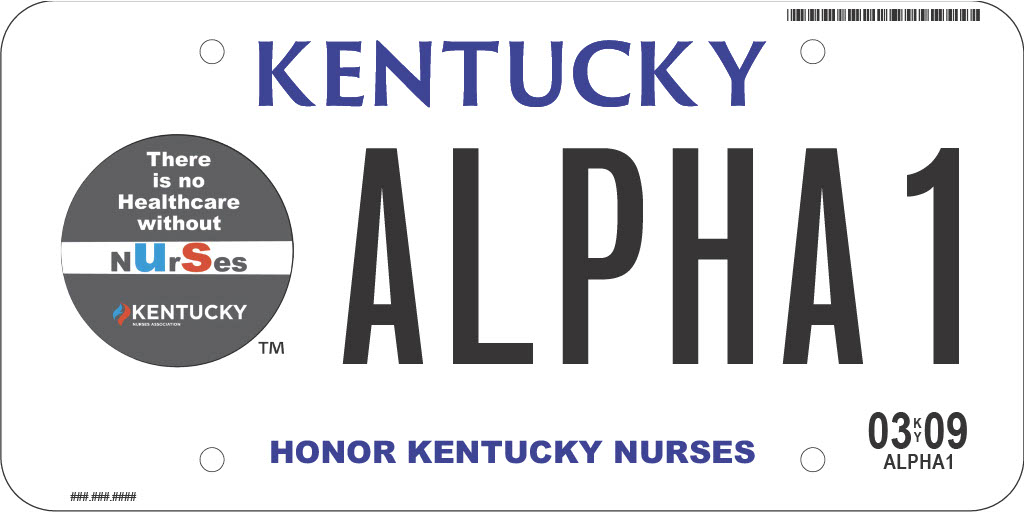 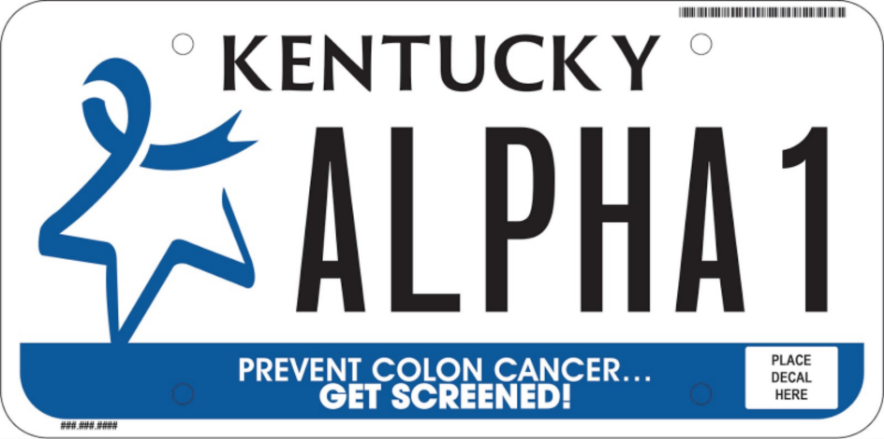 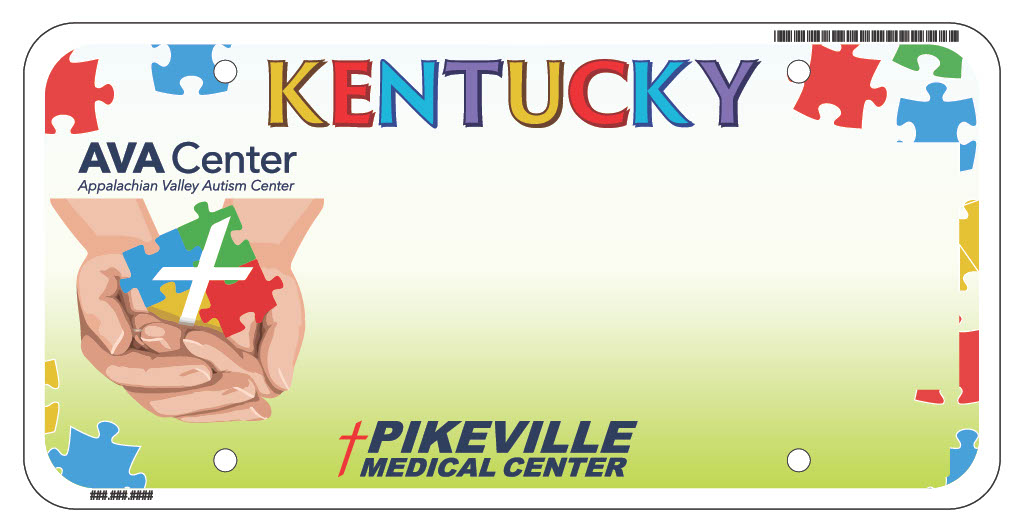 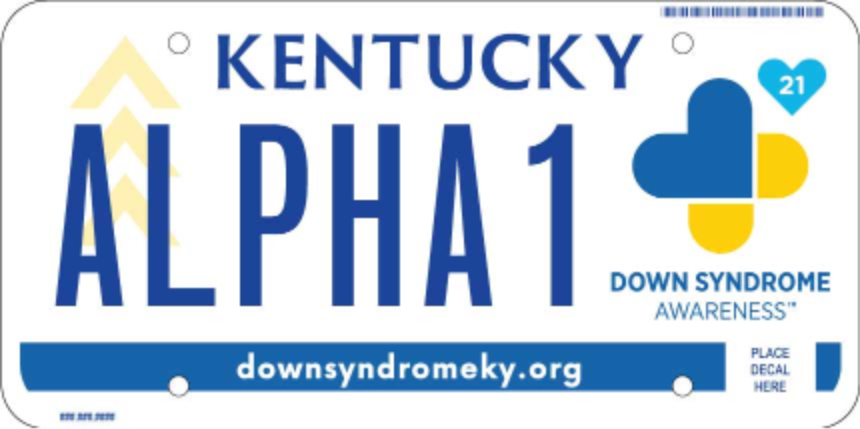 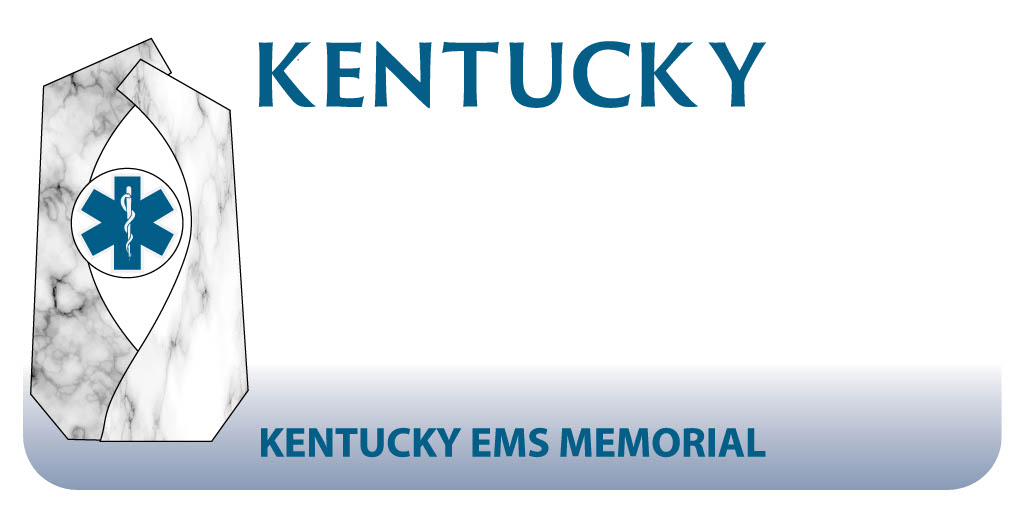 Fraternities & Sororities
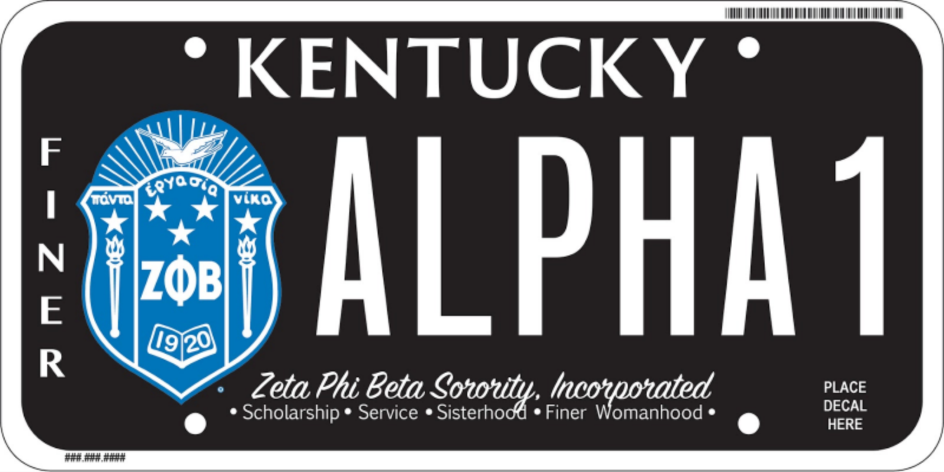 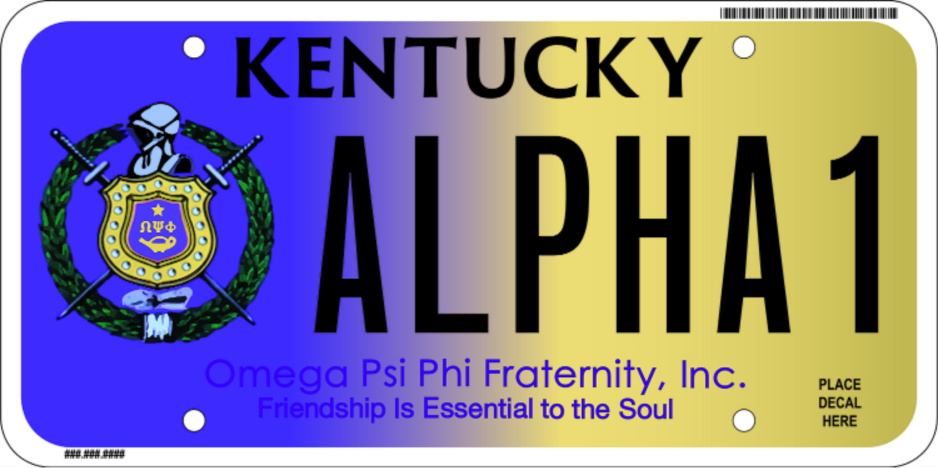 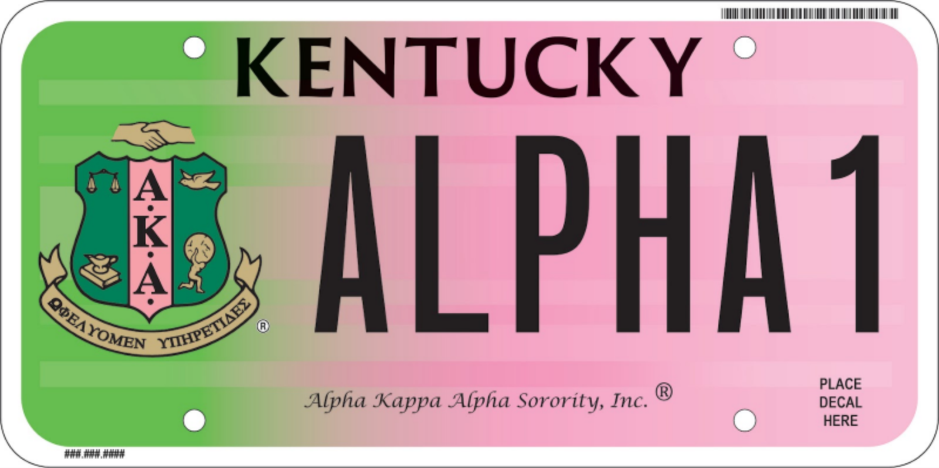 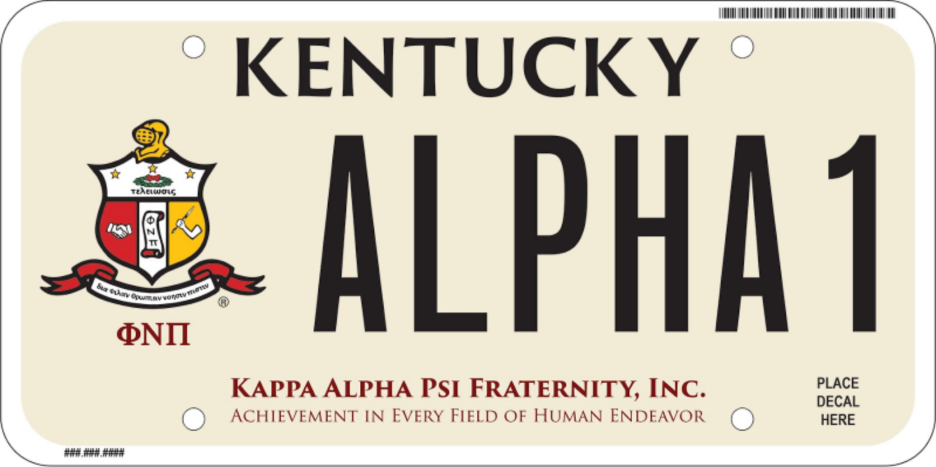 Miscellaneous
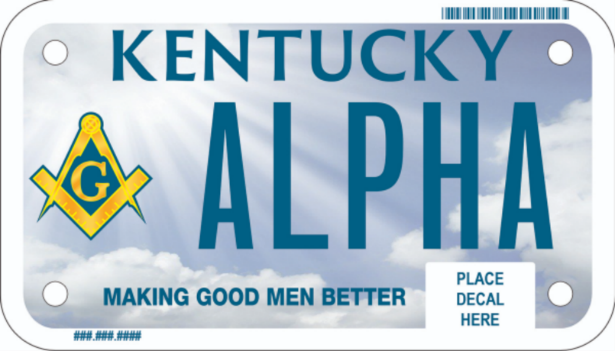 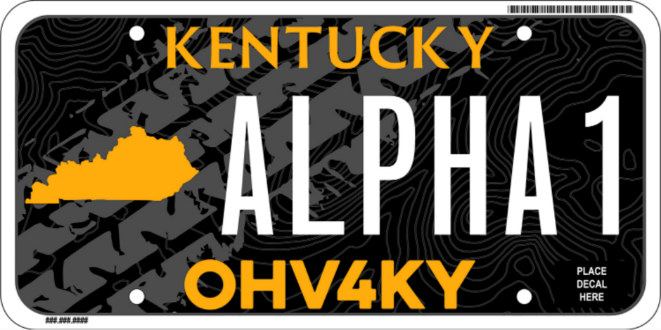 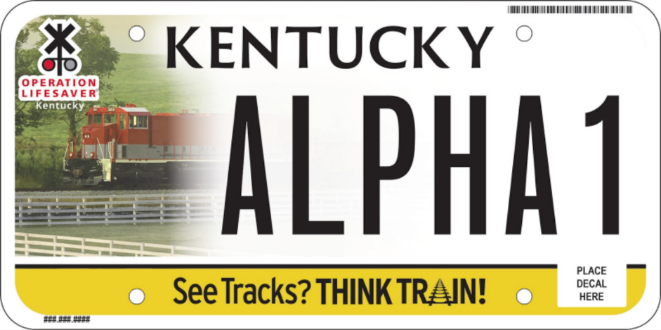 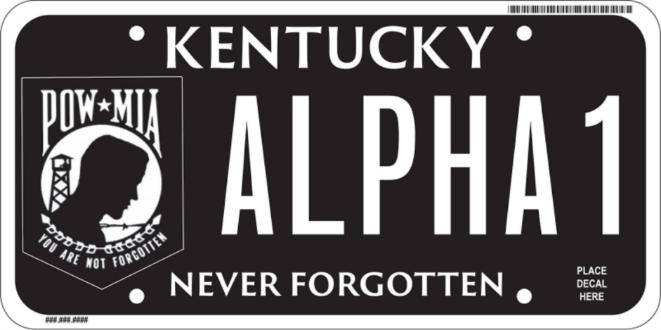 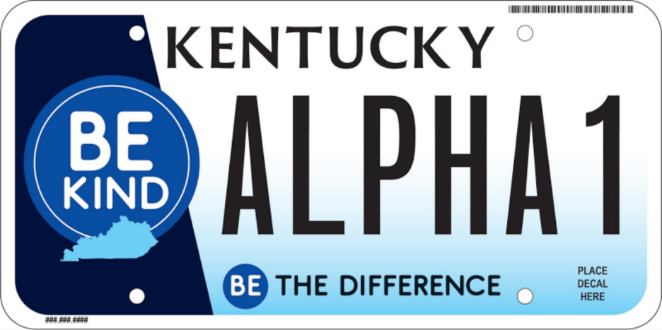 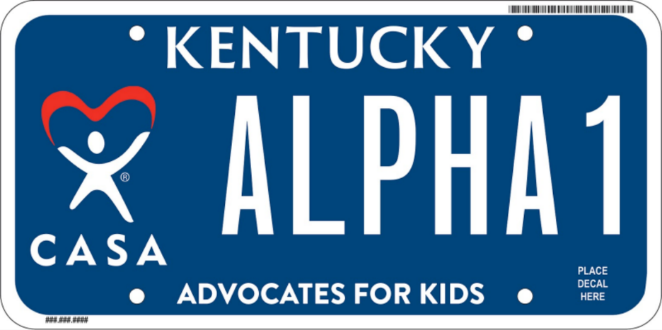 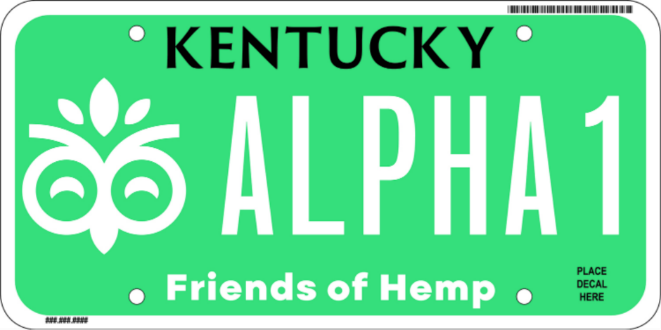 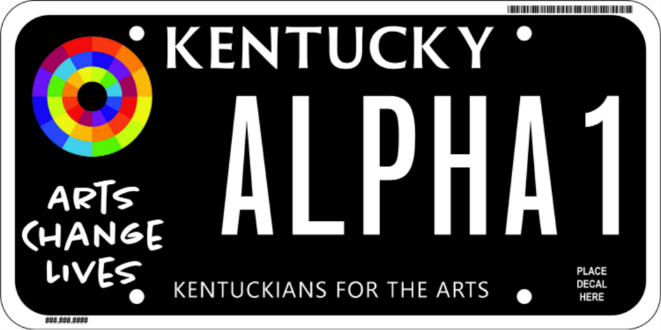 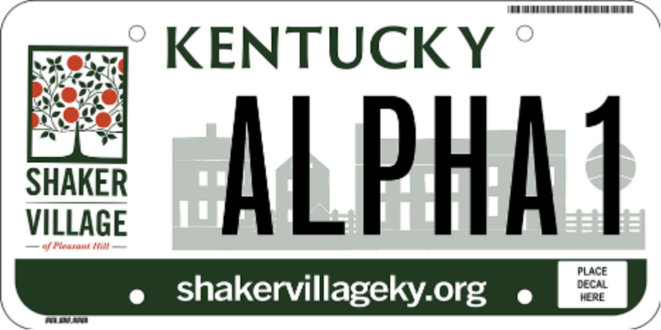 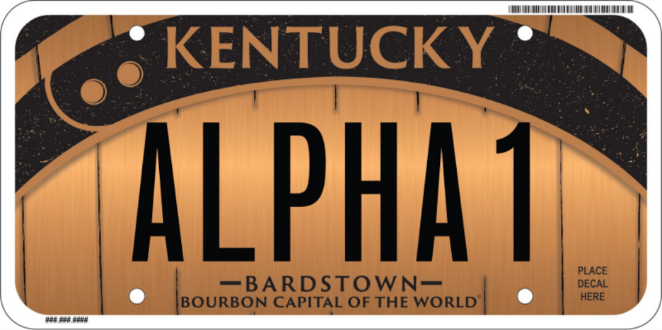 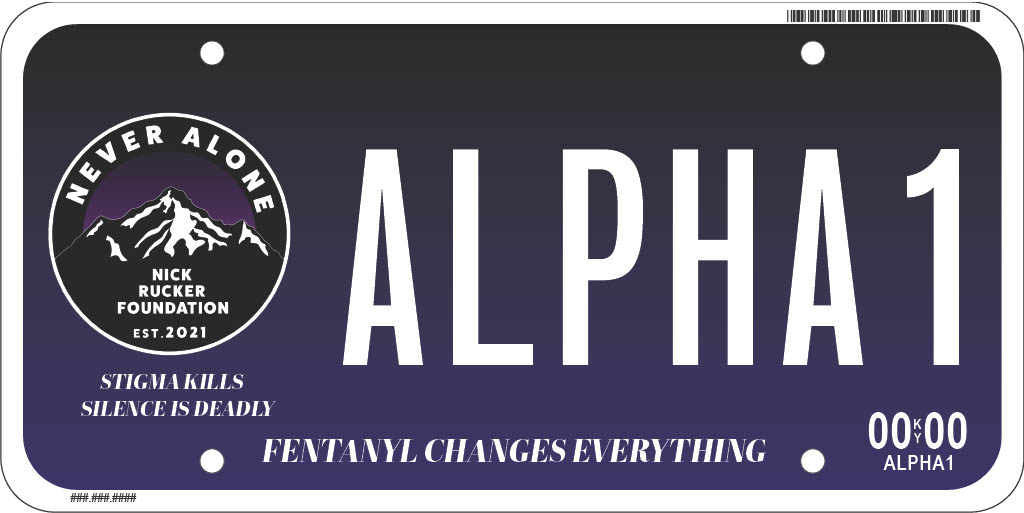 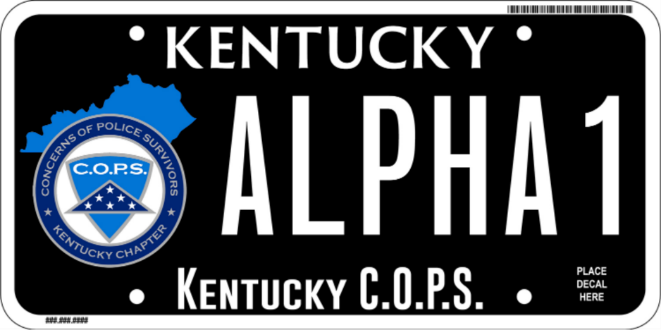 QUESTIONS
Interim Joint Committee on Transportation
October 17, 2023

Godwin Onodu, MPA
Director, Division of Motor Vehicle Licensing
Godwin.Onodu@ky.gov